Le réseau
Églises Ouvertes France


Niort 
21octobre 2024
En France et en Europe
Nos objectifs
rendre accessible et mettre en valeur le patrimoine     religieux

 créer les outils de médiation pour lui redonner du sens

 aider les équipes locales à s’approprier leur patrimoine  de proximité
[Speaker Notes: Tailles : 
Bannière : 180*50 cm
Plaque : 20*20 cm]
L’association EOF
association loi 1901

 conseil d’administration : professionnels du patrimoine et bénévoles

 2 chargées de mission

 + de 300 bénévoles sur le terrain

 siège à Arras
[Speaker Notes: Tailles : 
Bannière : 180*50 cm
Plaque : 20*20 cm]
Outils communs
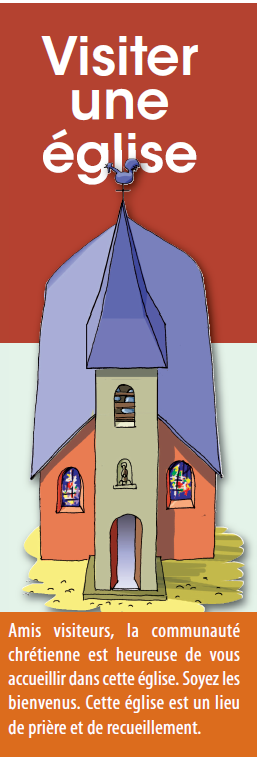 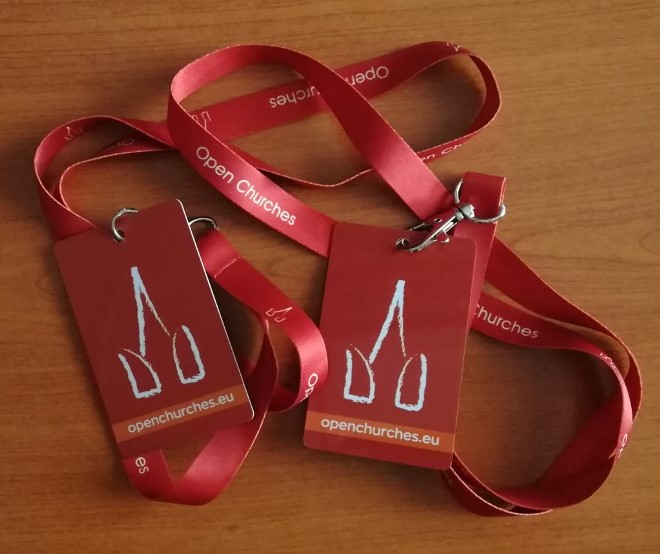 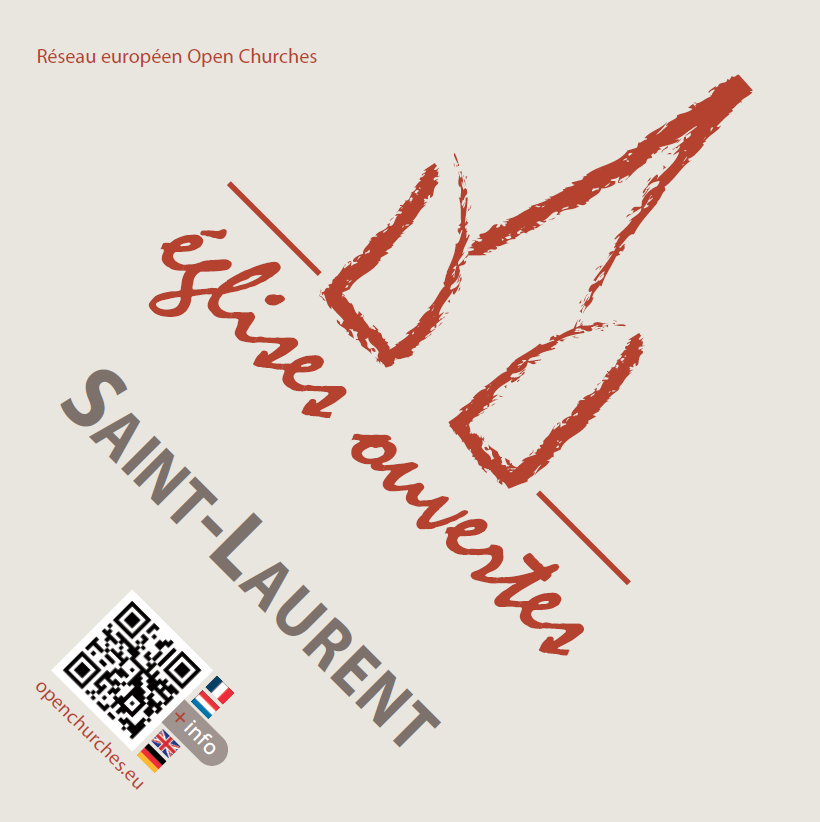 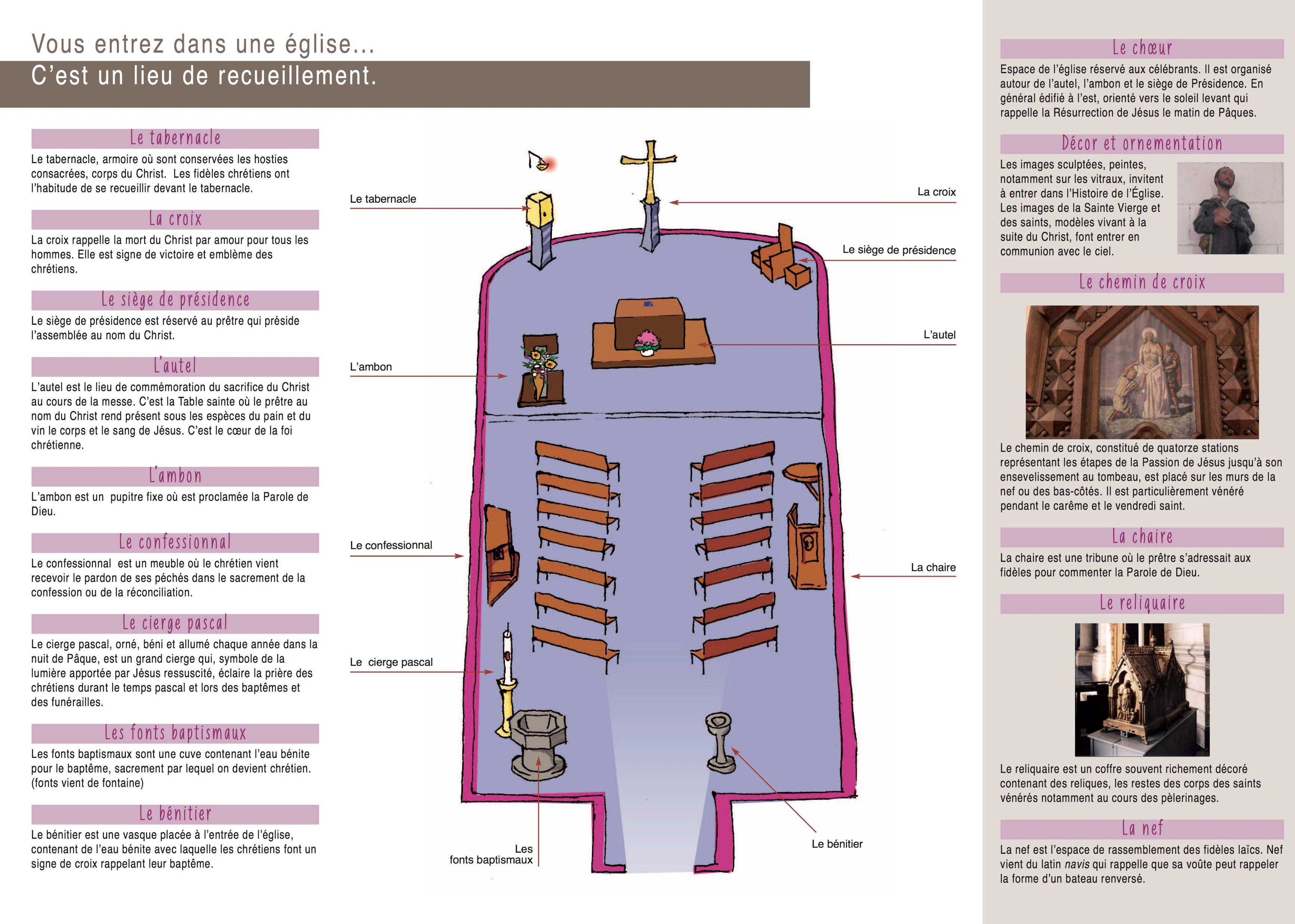 Bannière 180 x 50 cm
 Plaque façade 20 x 20 cm
 Livres d’or
 Badges d’accueil
 Dépliant « Visiter une église »
 Bingo « Églises ouvertes »
 Cartes touristiques
 Page sur le site internet
 Réseaux sociaux
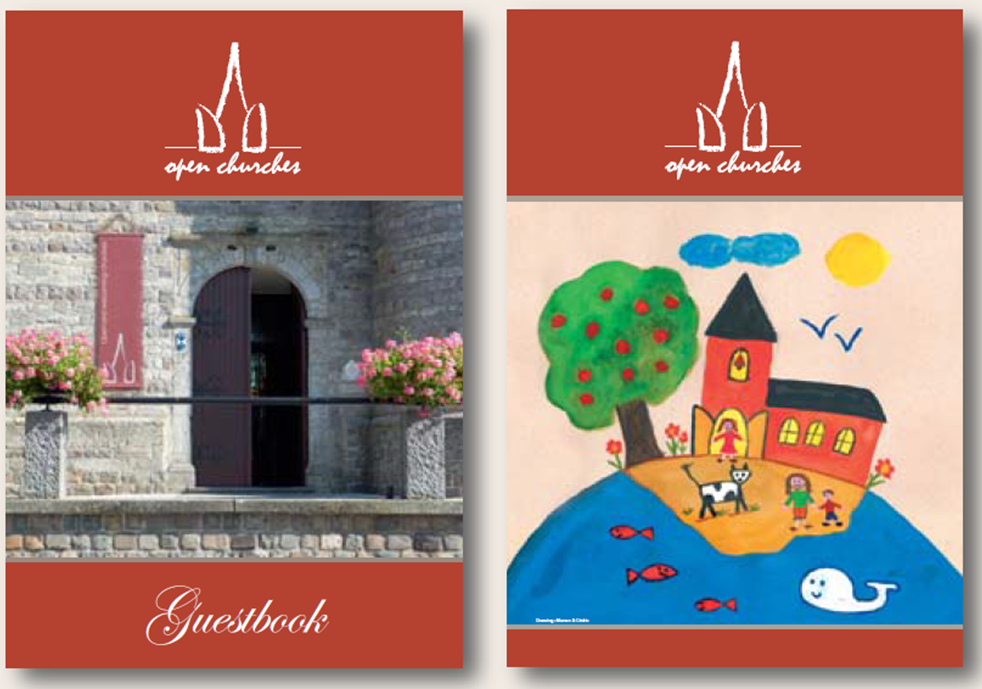 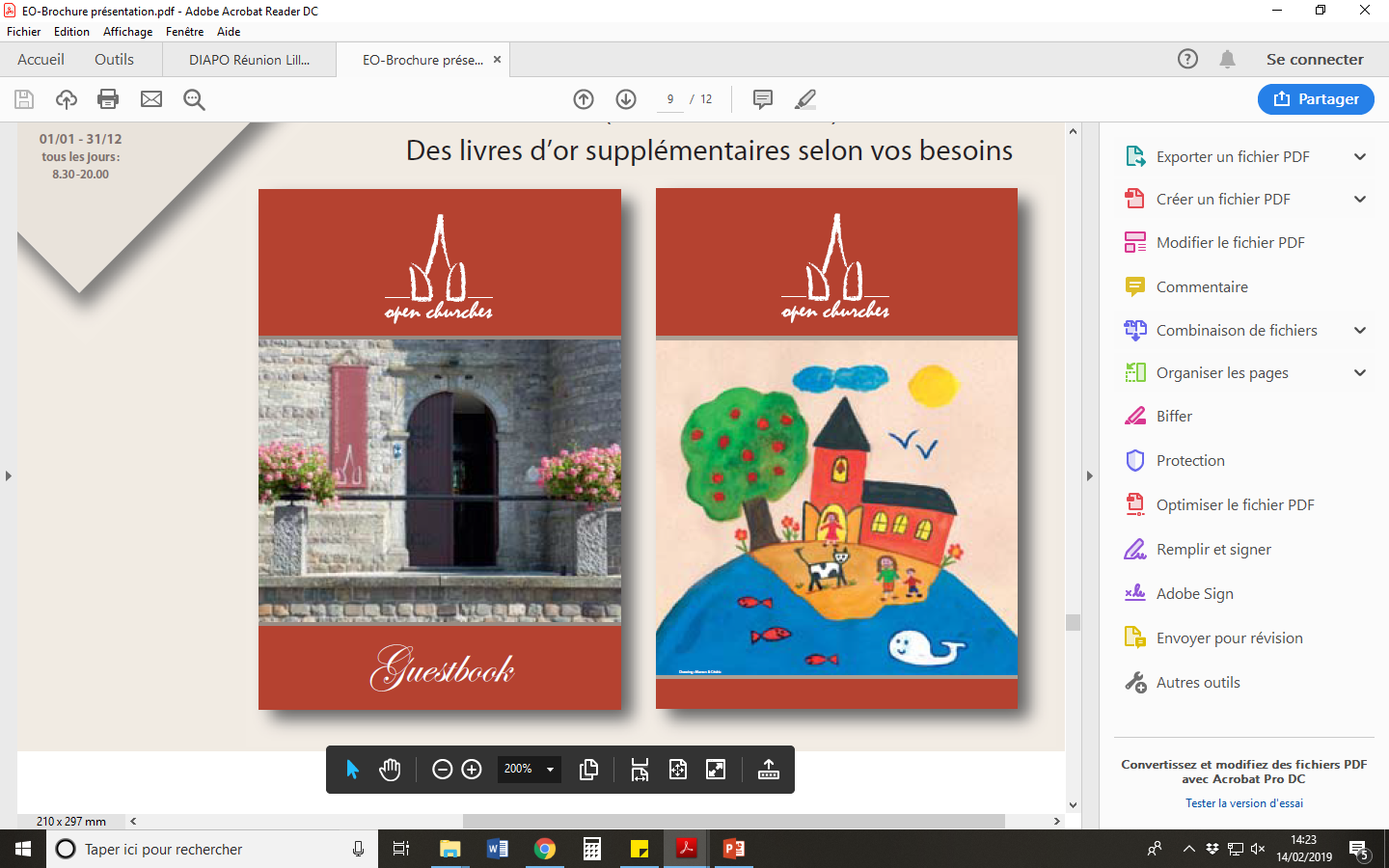 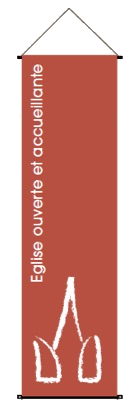 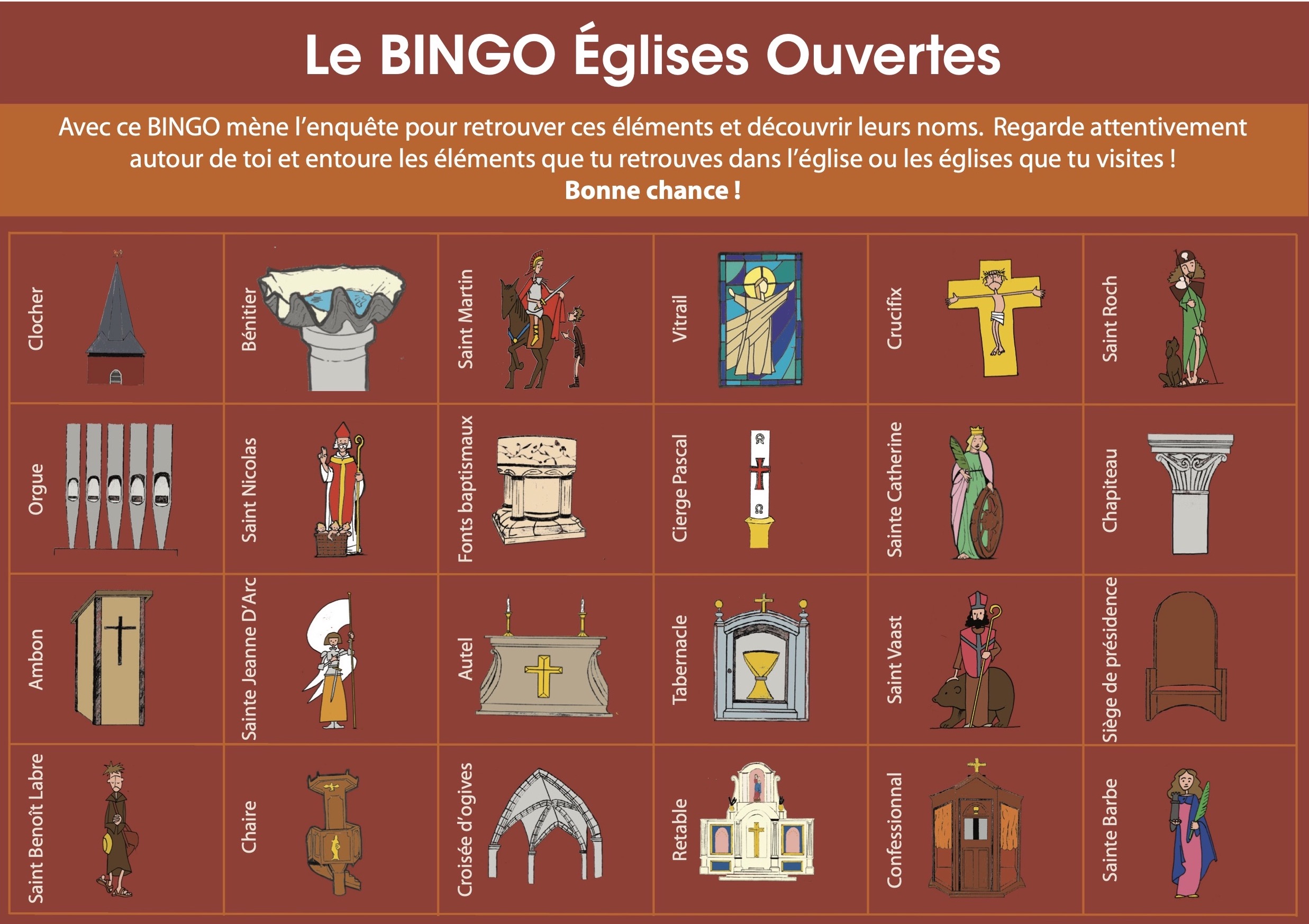 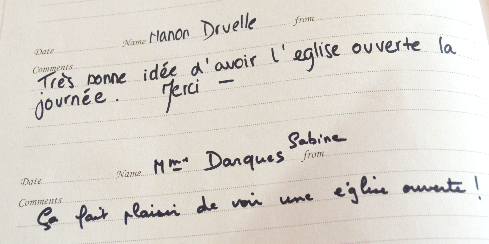 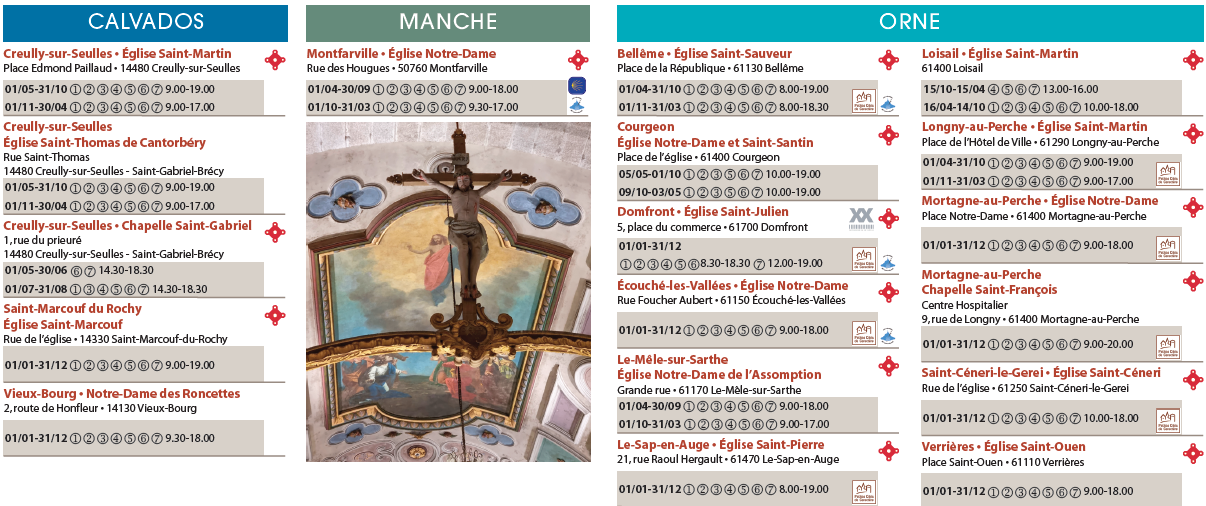 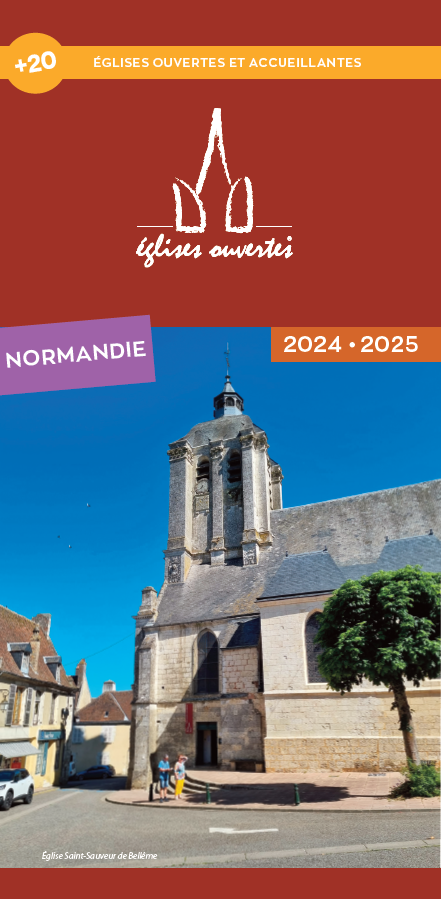 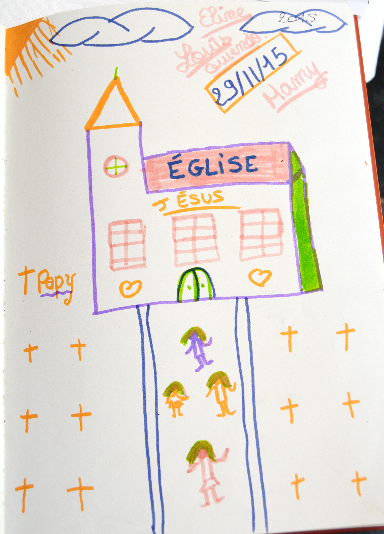 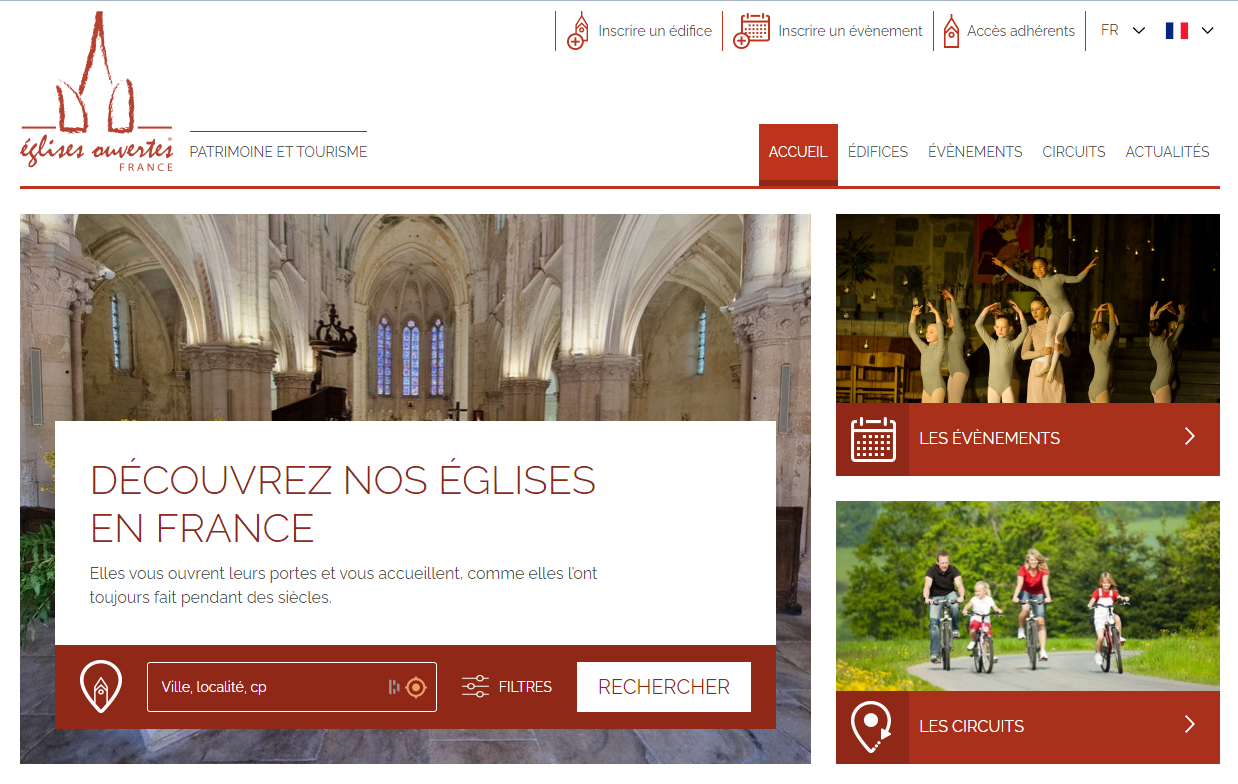 Site internet (4 langues) : 
• une page dédiée à l’église (coordonnées, 
texte, photos, vidéos, éléments remarquables…) 
• évènements
• circuits
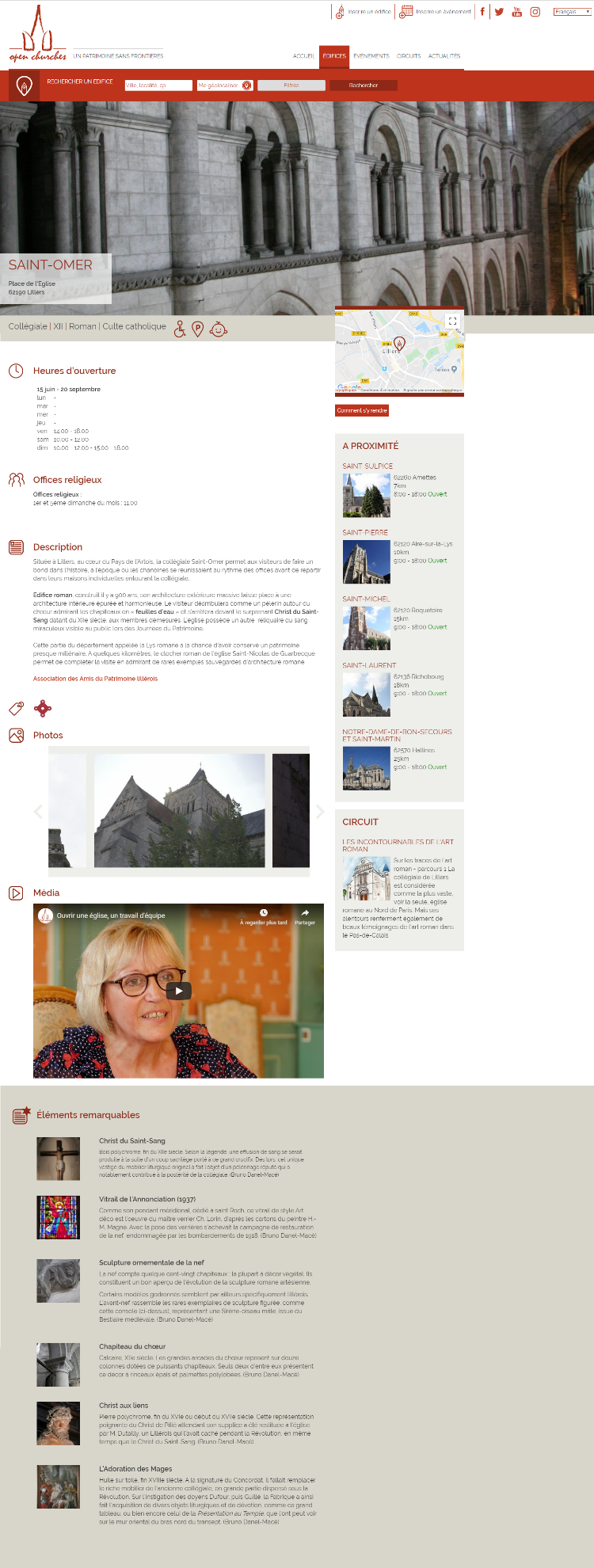 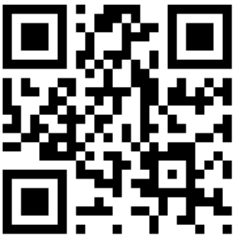 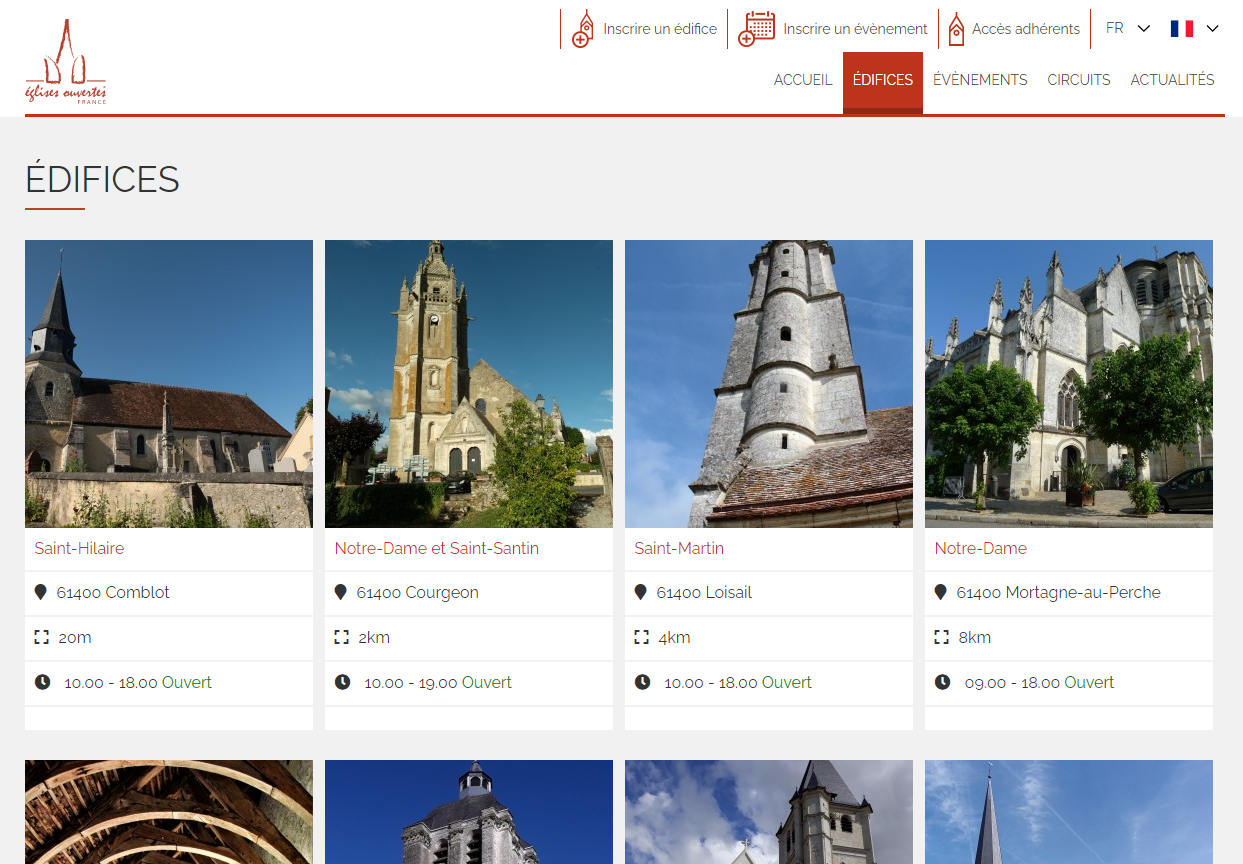 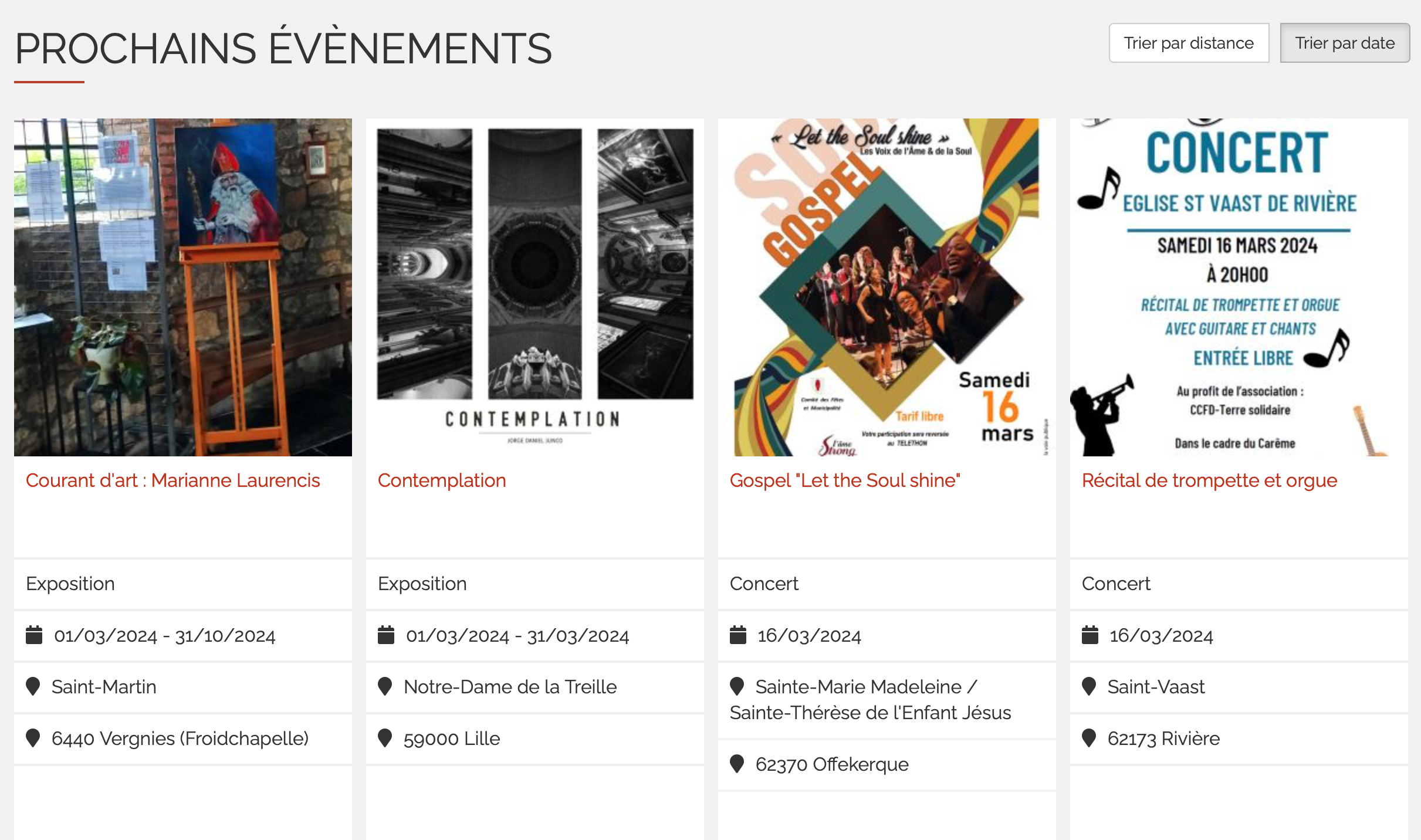 [Speaker Notes: Site > demander quel pays et quelle langue
Géolocaliser > édifices les plus proches de celui où vous êtes ou que vous avez sélectionnés
Je vous invite à flasher le QR code si vous le souhaitez (QR code que vous trouverez sur les plaques façade > en montrer une)]
Outils personnalisés
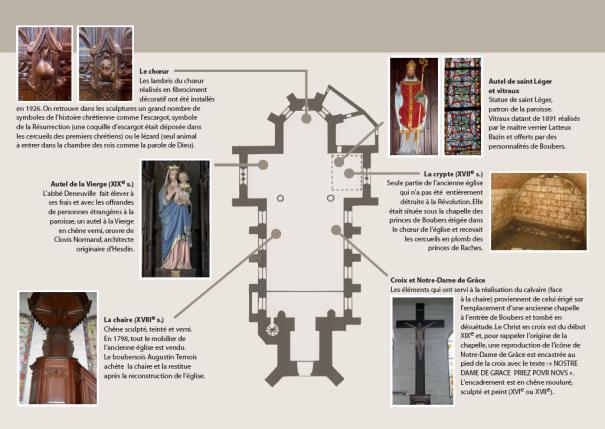 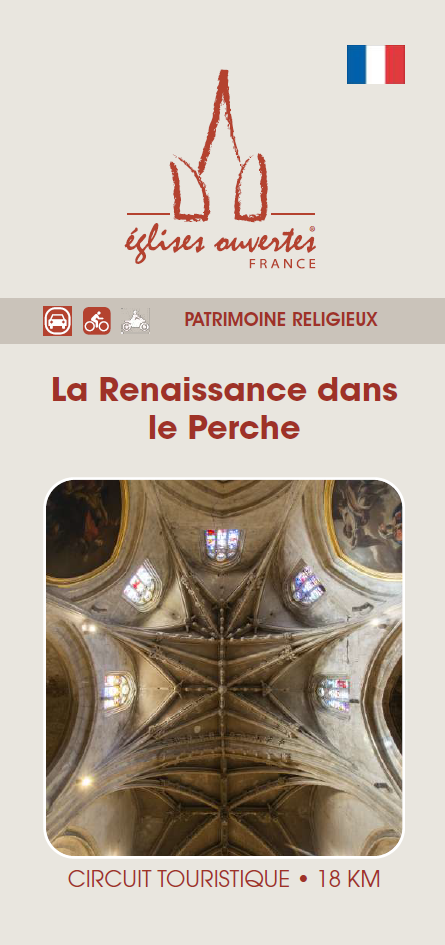 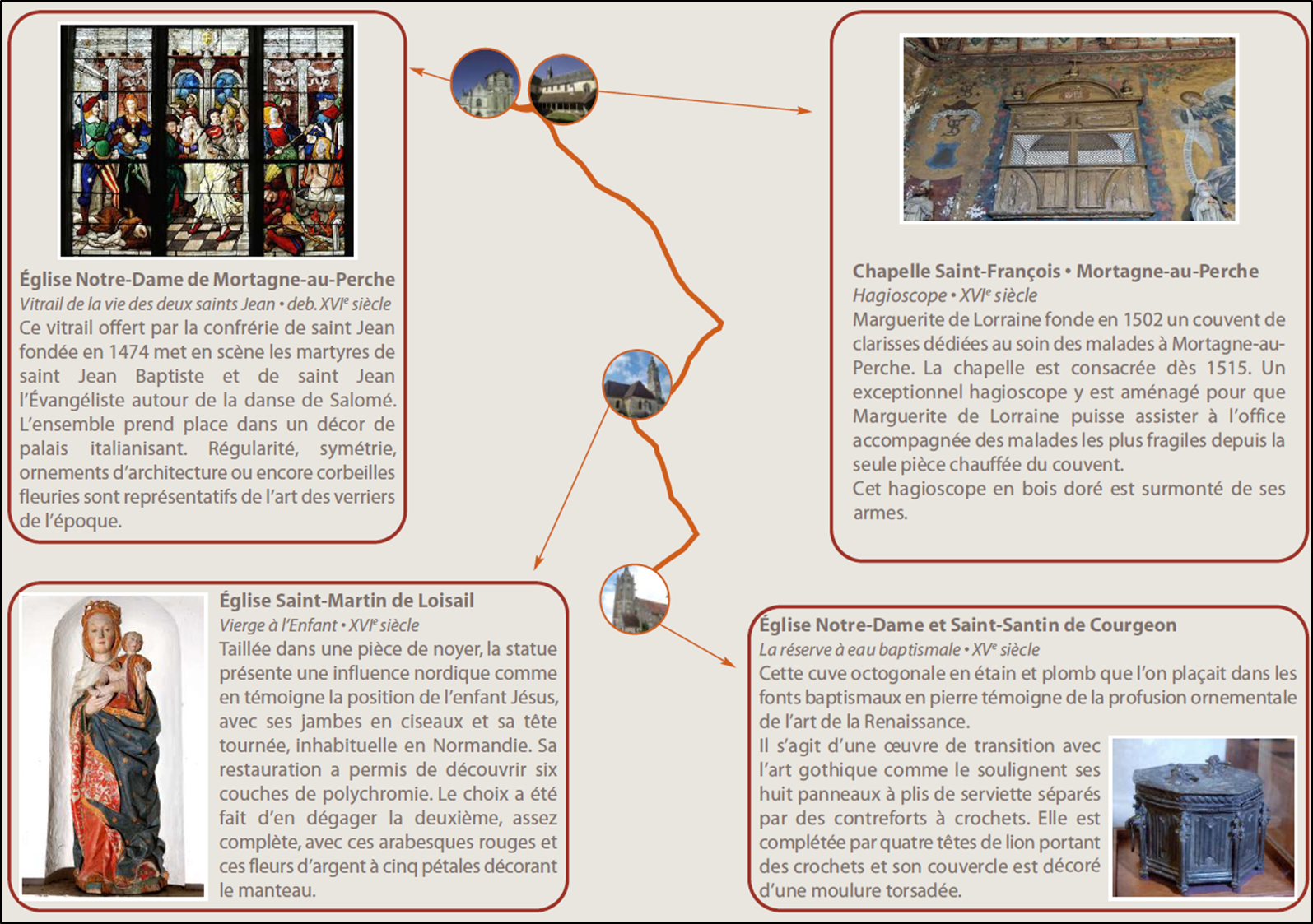 Accompagnement : l’accueil
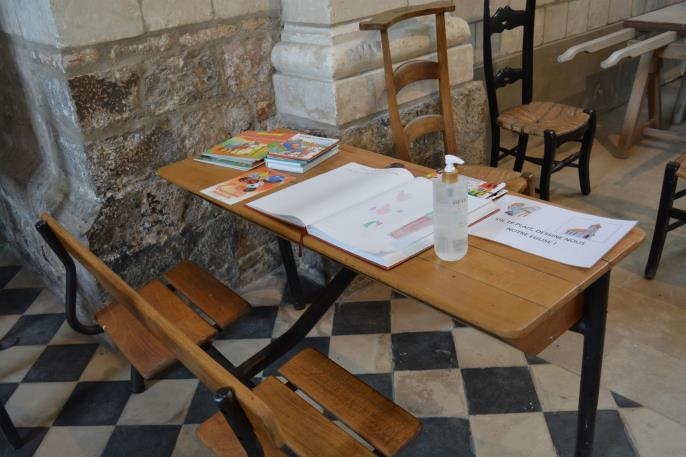 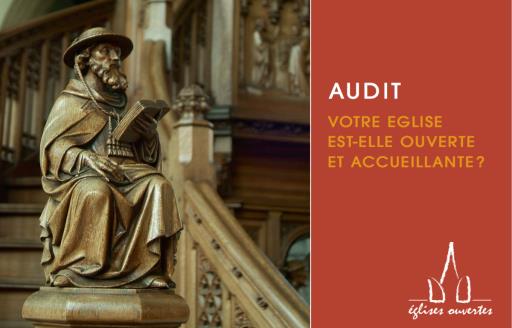 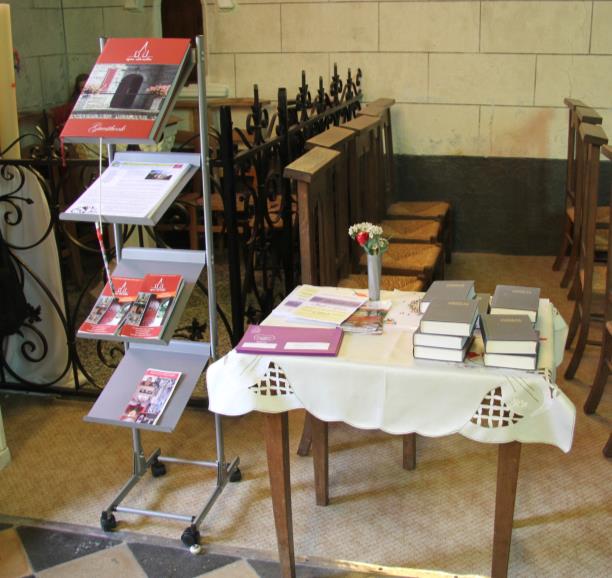 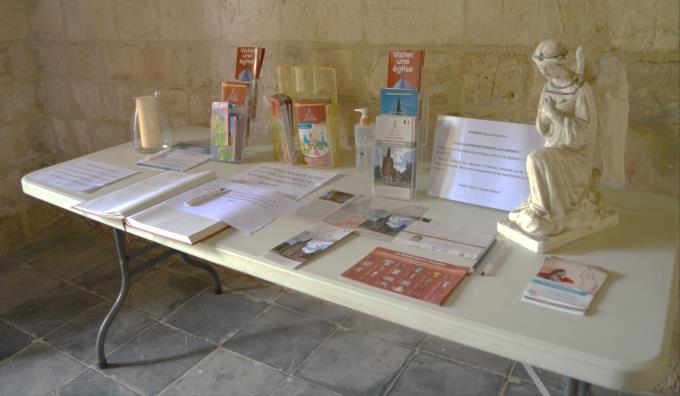 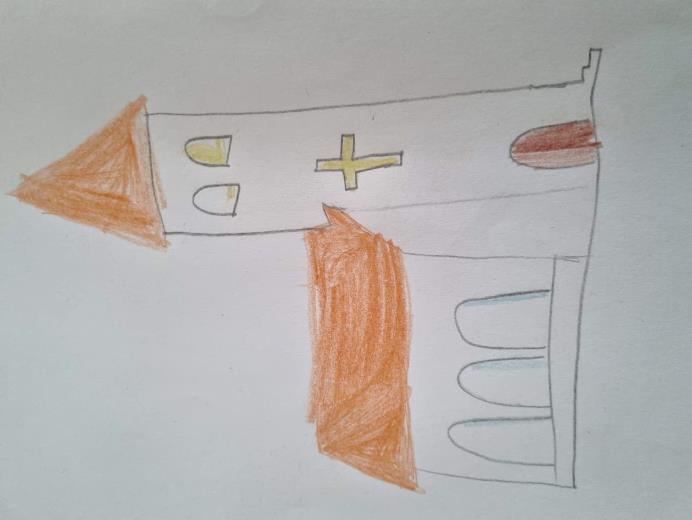 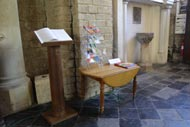 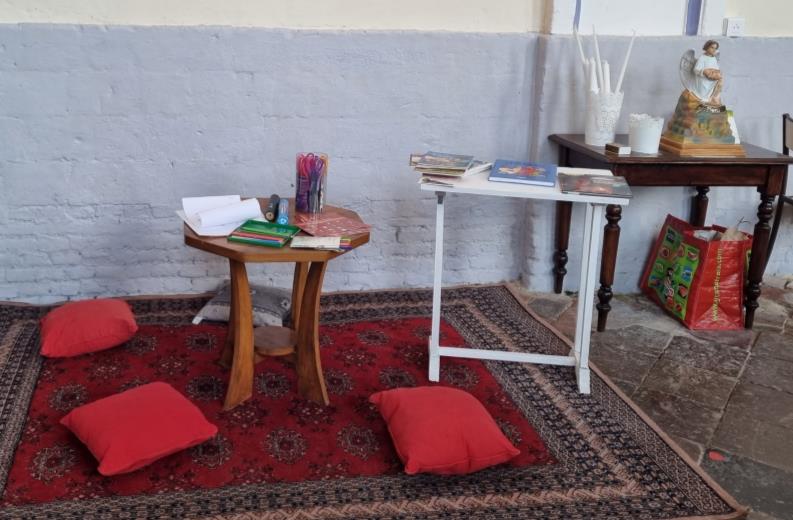 Accompagnement : animation
Lancement officiel dans le réseau
 Diffusion des événements locaux :
     site, réseaux sociaux
 Évènements nationaux et régionaux :
     JEMA, PEL, Nuit des églises, JEP
 Prêt d’expositions
 Apéros patrimoniaux
 Concours photo
 Etc.
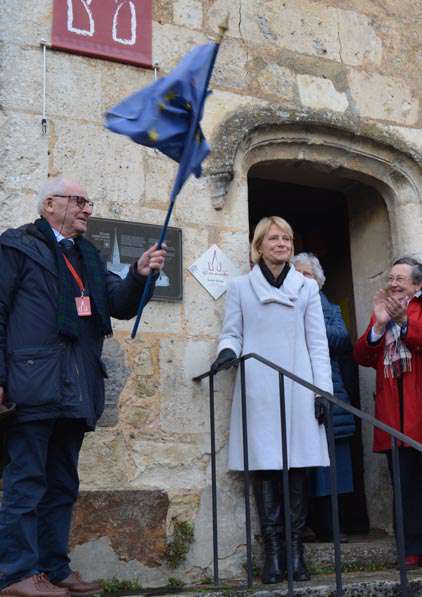 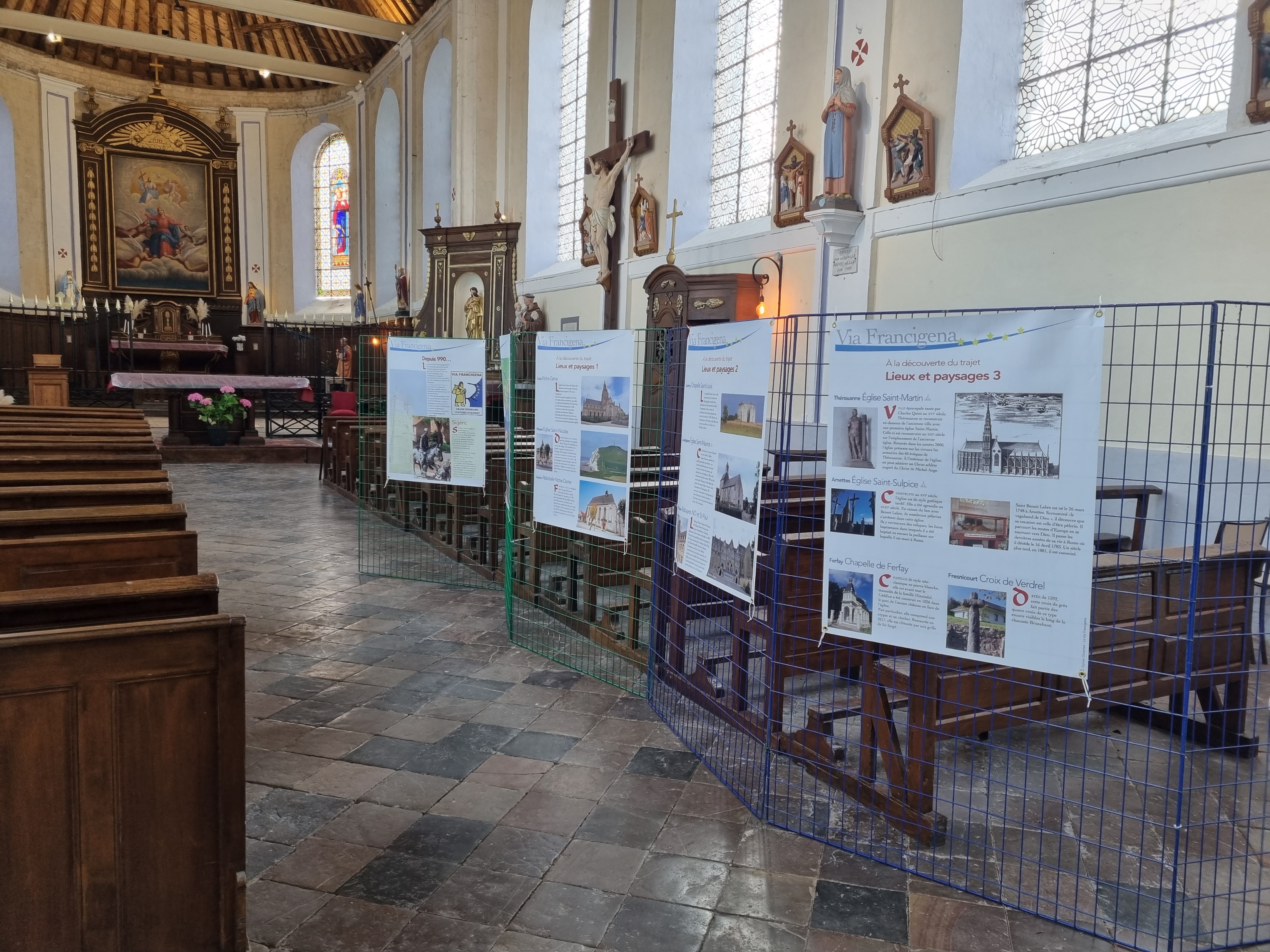 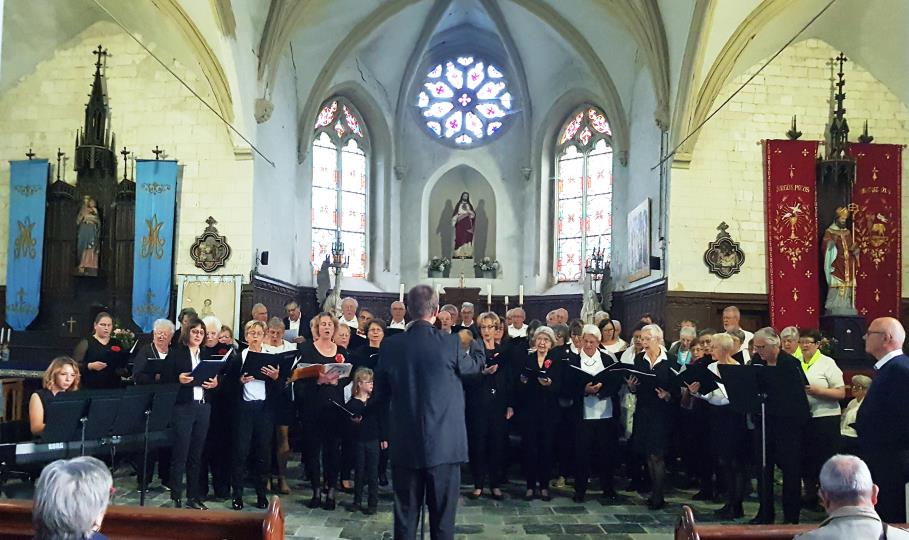 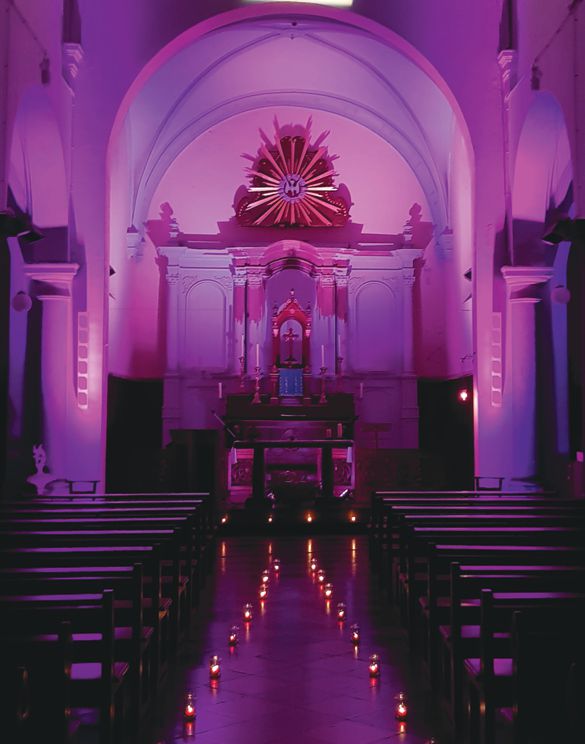 [Speaker Notes: Tailles : 
Bannière : 180*50 cm
Plaque : 20*20 cm]
Accompagnement : formation et conseil
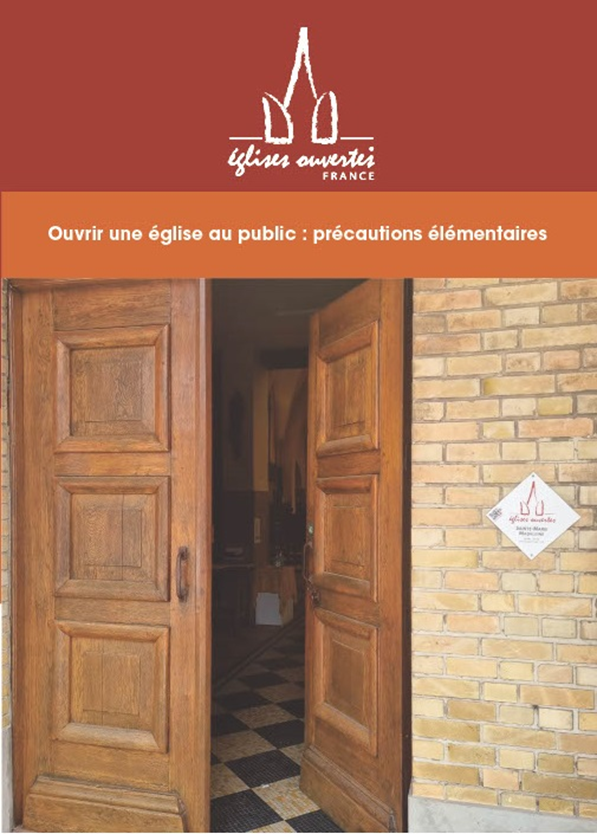 Les rencontres du réseau

Les ateliers

Les fiches conseils

La boîte à outils du site internet

L’assistance téléphonique et par mail
[Speaker Notes: Tailles : 
Bannière : 180*50 cm
Plaque : 20*20 cm]
Nos partenaires
Locaux
Nationaux
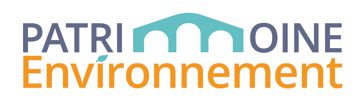 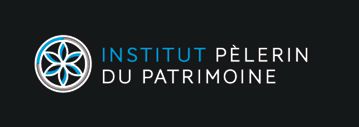 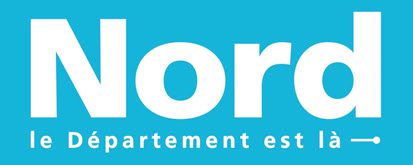 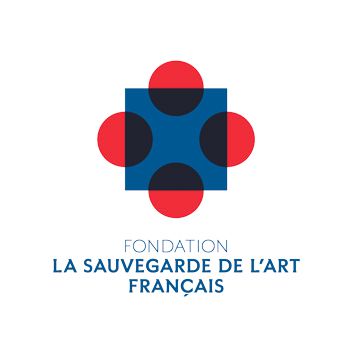 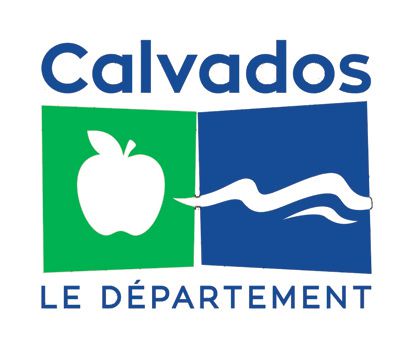 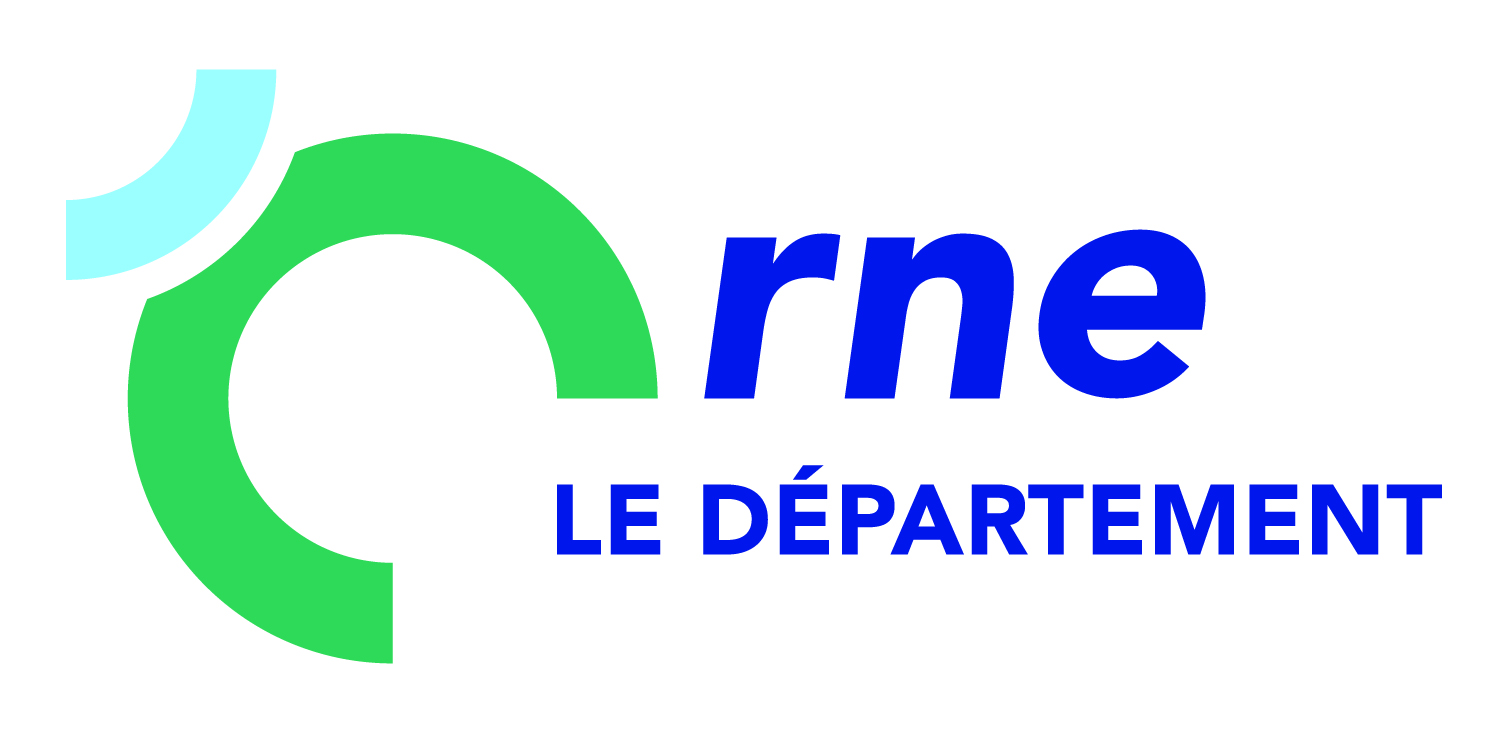 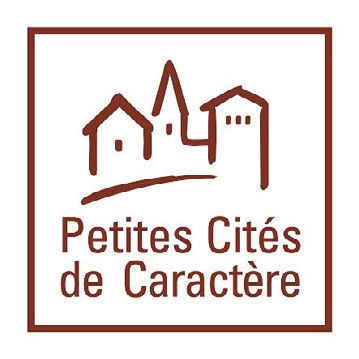 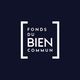 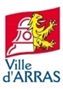 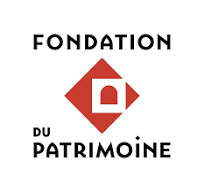 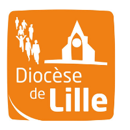 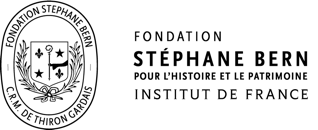 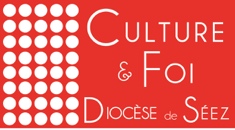 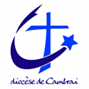 Rejoignez nous !
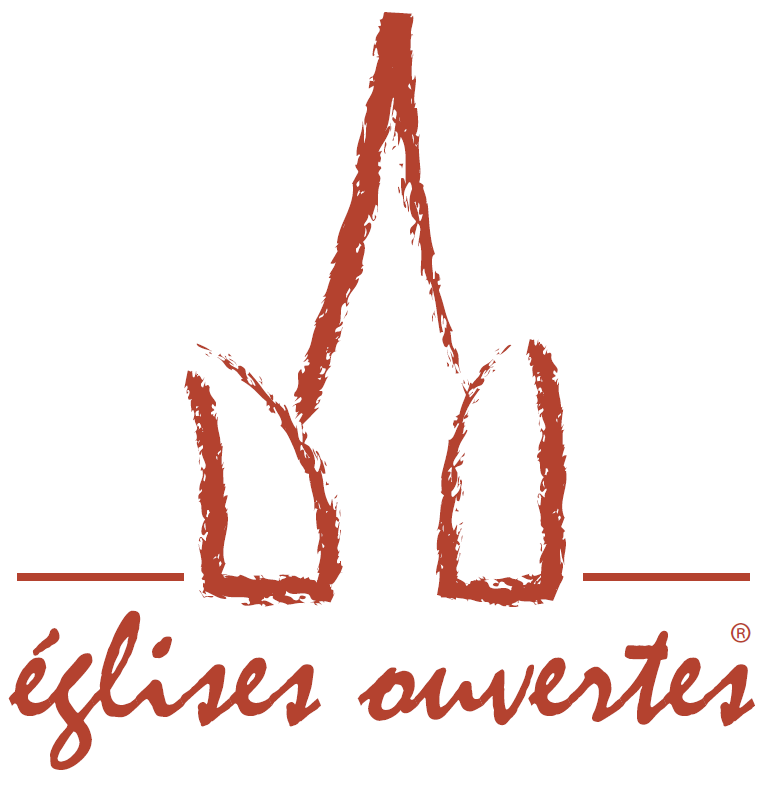 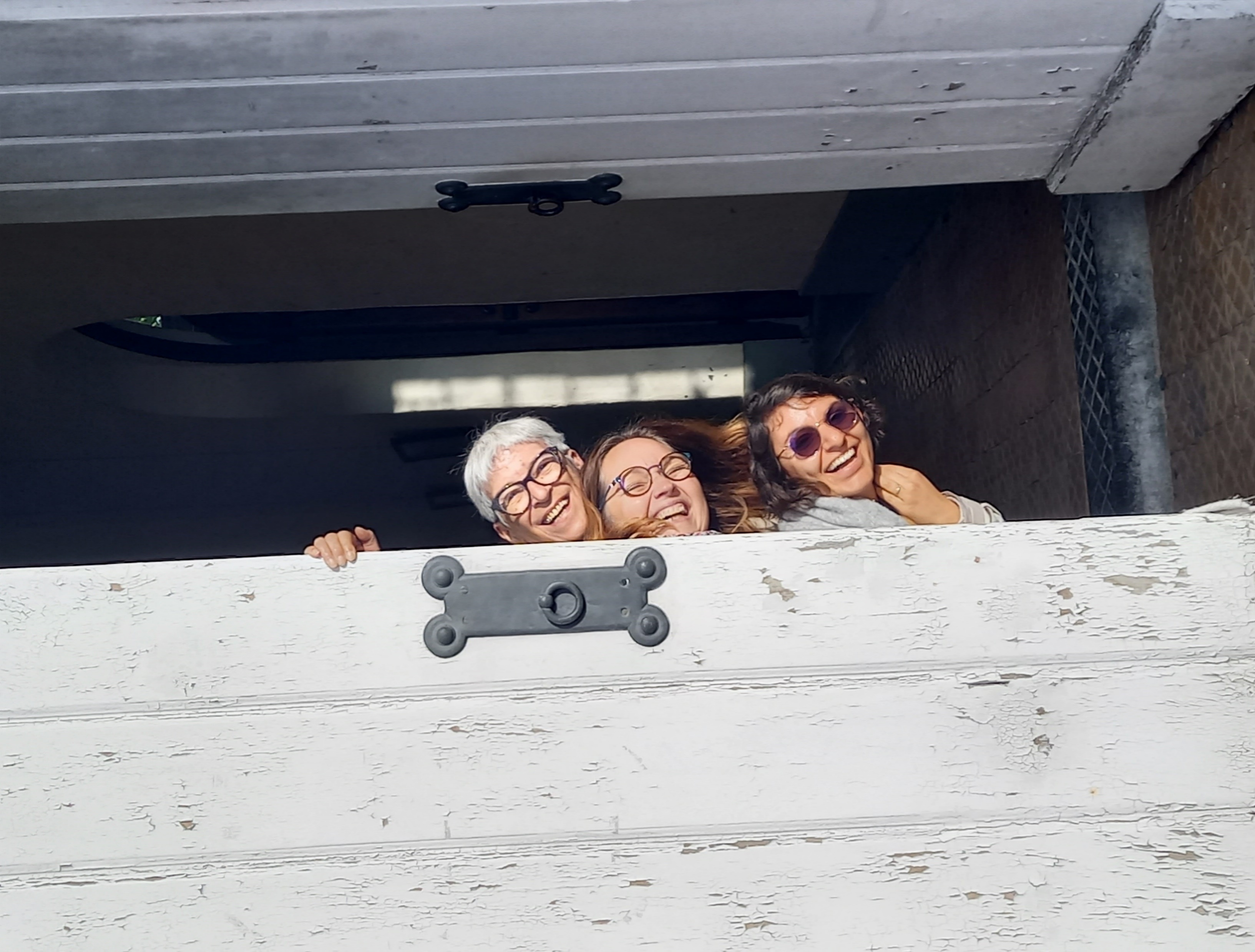 info@eglisesouvertes.fr

www.eglisesouvertes.eu
[Speaker Notes: Tailles : 
Bannière : 180*50 cm
Plaque : 20*20 cm]